Diocese of SalisburyTreasurers’ workshop
Kay Short, Church Insurance Consultant
19th May 2022
Who we are
135 years insuring and reinstating churches

 Leading UK insurer of churches and heritage buildings

 Owned by a charitable trust – Benefact Trust Ltd

 Specialist Church team:

Underwriters
Surveyors 
Risk Management Consultants
Claims
Church Insurance Consultants
2
Your Church Insurance Consultant
Kay Short
07467 482022
kay.short@ecclesiastical.com
Supports the Dioceses of Truro, Exeter, Bath & Wells, Bristol & Salisbury

35 years + experience in risk management and insurance

Buildings for Mission – Diocese of Leeds

Past Churchwarden & Treasurer

PCC Member / Deanery Synod Rep / Lay Chair

Licensed Reader

Enabling parishes to do God’s mission
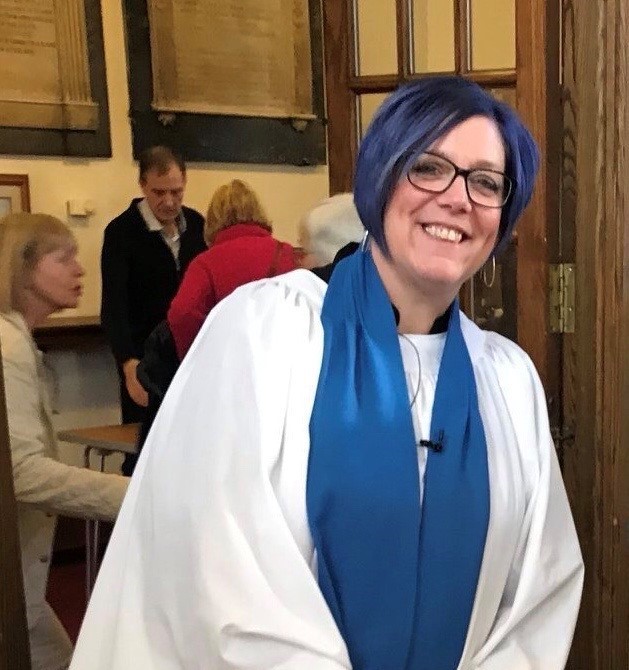 3
Examples of how we can help
We aim to provide support, guidance and assistance with your church insurance

 We offer practical help and a friendly listening ear.
 We have worked with, and continue to work with Dioceses to                                                                                           develop training and information on a variety of topics to support churches.
 These are just some of the topics covered in our workshops and training, and most can be tailored to your specific needs.

 We can use digital platforms for meetings and training events if preferred.

 Training can be arranged at parish, benefice and deanery level as well as via the Diocese

 Attending PCC and deanery, archdeaconry and diocesan meetings and events
4
Why Ecclesiastical?
Expertise

 Sustainable pricing to ensure we are around for the long term

 We care about churches - Compassionate, passionate, dedicated staff

We are there to makes things easy when difficulties arise – many property claims are settled during the initial call

 Use wider experience to provide appropriate solutions e.g. open churches

 Indexation capping

Unlimited Theft of Metal cover available
Forensic solutions – we pay for SmartWater registration
 Cover restricted when scaffolding is in place
5
Insurance valuation for churches
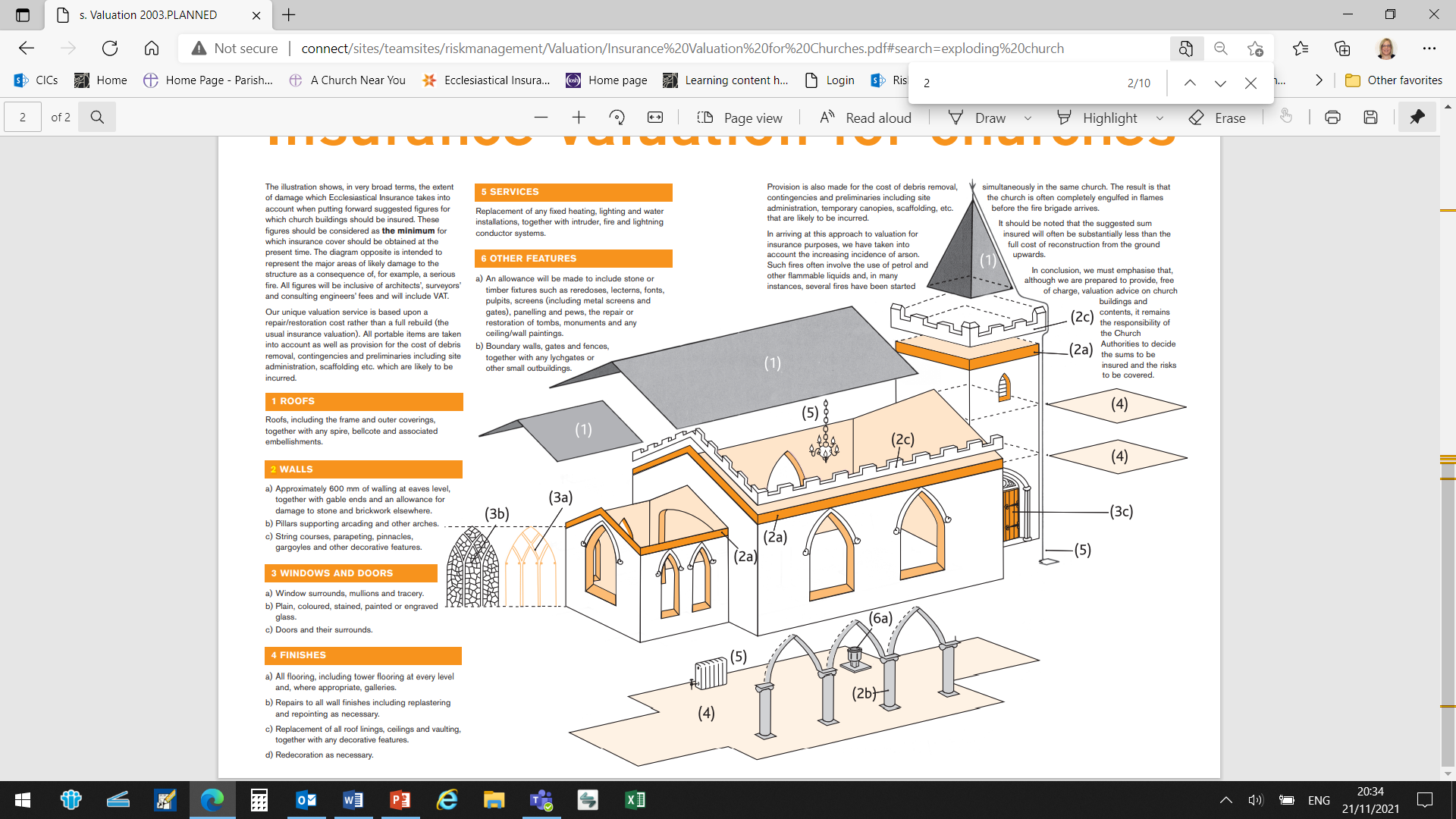 6
Things we need to know
Building works

 Large scale events and ‘hazardous’ activities

 Closing buildings

 Accidents where someone has needed medical attention

 Change of correspondent

 Changes to Parish name / Setting up a Joint Council
7
Joint Councils
The Church Representation Rules 2020 enable connected parishes to form Joint Councils

 Parishes are connected if they :
belong to the same benefice
belong to benefices held in plurality
are in the area of the same group ministry

 Joint Councils formed under CRR 2020 are separate legal entities and will require their own insurance, the extent of which will be dependent on the scheme terms

 Connected parishes who form a Joint Council can transfer to it:
 All property, rights, liabilities and functions of the individual PCCs – the Joint Council does everything
 Only certain property, rights, liabilities and functions of the individual PCCs as specified in the scheme – the PCCs continue to function alongside the Joint Council. If this is the case, we believe property and liabilities would need to be transferred to the Joint Council to enable a single policy for the parishes to be provided
8
Joint Councils
Where some property, rights, liabilities and functions are split between PCCs and a JCC the scheme will need to be reviewed in detail to determine the correct requirements in terms of insurance and responsibilities for ensuring legal compliance e.g with health & safety legislation

 Inevitably where elements are split between parties they both need insurance for each party’s liabilities.  This is not a duplication as each legal entity needs to cover its own liabilities.

 All a parish’s church buildings / halls used for church purposes should be insured under one single policy so there is no duplication of cover e.g. liabilities, personal accident.  Do check yours!

Our Parish Protect product will be launched shortly which will enable churches that require differing levels of cover to be catered for more simply.
9
Support for Churches
https://www.ecclesiastical.com/church
Church Queries0345 777 3322
Church Claims0345 603 8381 (24/7)

Risk Advice Line0345 600 7531

Church Insurance Consultant
  kay.short@ecclesiastical.com
  07467 482033
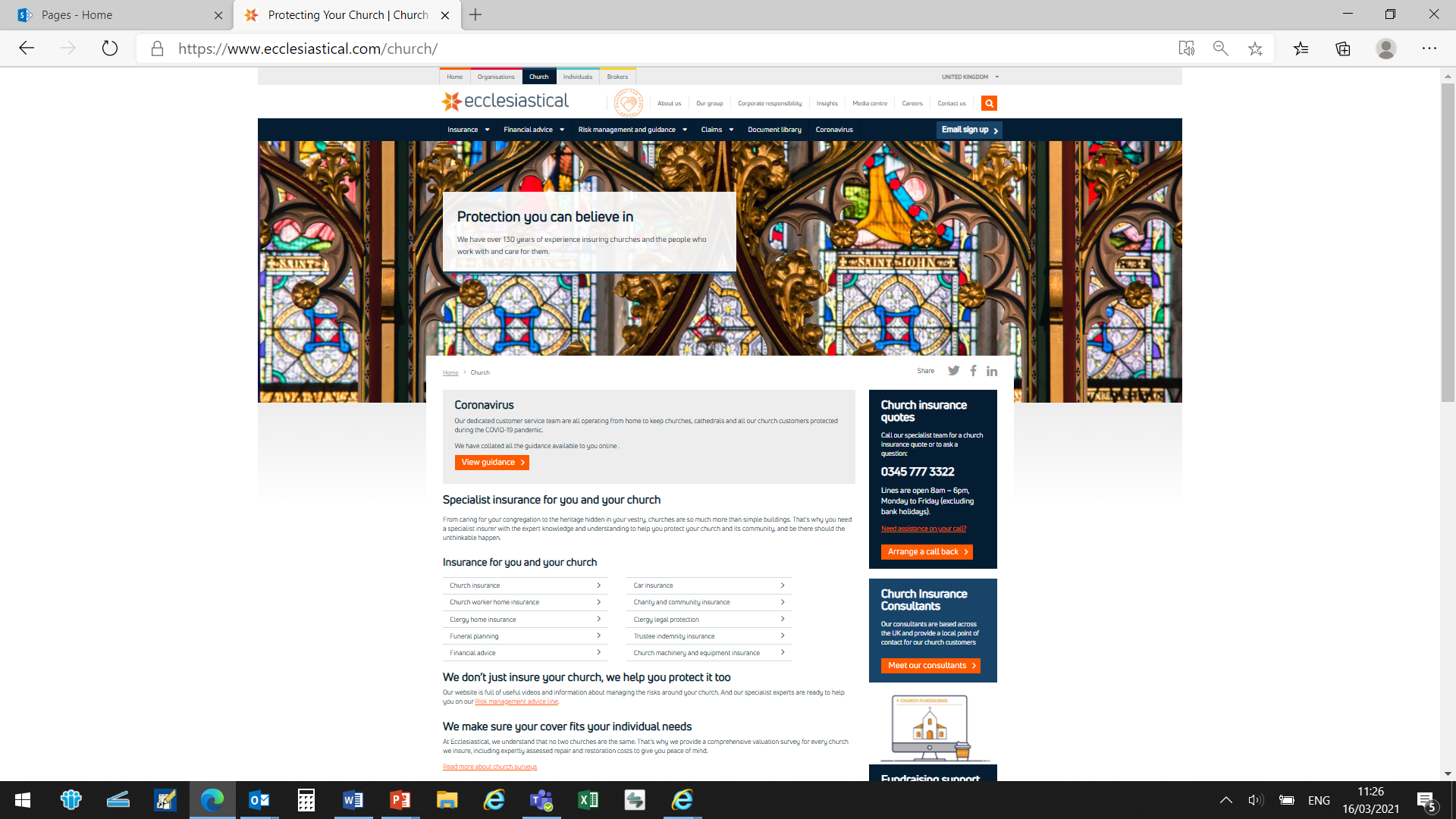 10
Fundraising
Summary of our fundraising resources:
Fundraising Hub
www.ecclesiastical.com/church/fundraising
Webinars
www.ecclesiastical.com/church/fundraising/fundraising-webinar/
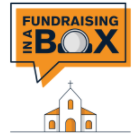 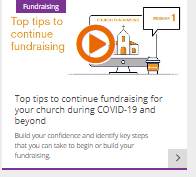 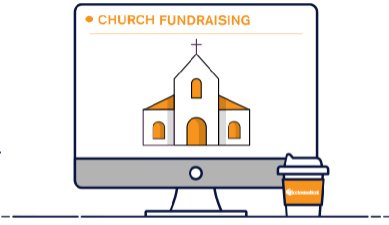 Fundraising in a Box
Planning
Researching donors
Making the ask
Saying thank you
Thank you poster
Research template
Five webinars:
Top tips 
Digital fundraising 
Keeping in touch with your congregation, community and supporters
Successful grant applications
Measuring and reporting the success of your project

Factsheet and slides accompany each webinar
Top Tips
List of Funders
Researching possible donors & funders
Checklist for grant applications
Case for support guidance
Outputs and outcomes guidance
Fundraising helpline

To speak to a friendly Church Insurance Consultant for help with our resources
12
Ecclesiastical Insurance Office plc (EIO)
Benefact House
2000 Pioneer Avenue
Gloucester Business Park
Brockworth, Gloucester
GL3 4AW, United Kingdom
Ecclesiastical Insurance Office plc (EIO) Reg. No. 24869. Registered in England at Benefact House, 2000 Pioneer Avenue, Gloucester Business Park, Brockworth, Gloucester, GL3 4AW, United Kingdom. EIO is authorised by the Prudential Regulation Authority and regulated by the Financial Conduct Authority and the Prudential Regulation Authority. Firm Reference Number 113848.